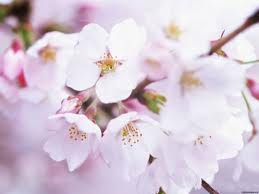 Японія - «країна, де сходить сонце»
Мілітарізація Японії
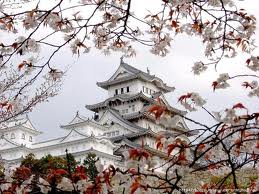 Виконали:
 учениці групи 10-2
Ступар Дарі’я та Медведєва Аліна
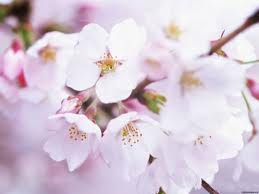 Перетворення Кореї на колонію
Перемога у війні проти Росії
Перемога у війні проти Китаю
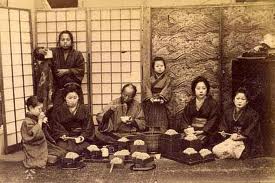 Посилення цим своїх позицій на Далекому Сході
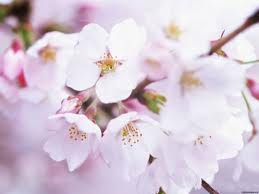 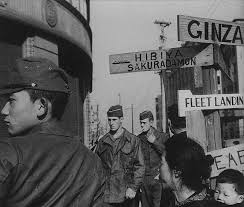 Загибель Т. Хари
Активізувалися мілітаристські партії й організації.
Мета:  Відновлення зовнішньої експансії імперії
Таємний план («меморандум Танаки») витіснення США з Тихого океану й експансії на Далекий Схід
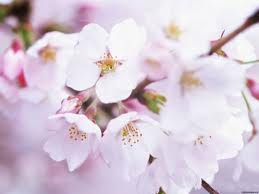 До нестатків і злиднів більшості населення, особливо сільського, долучився небачений раніше крах банків, що порушив нормальну діяльність всієї економіки.
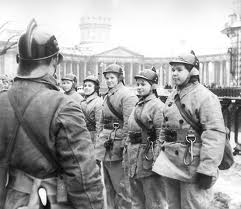 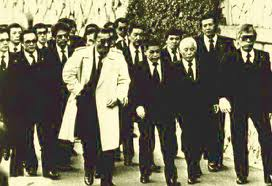 Зміна економічного зростання на:
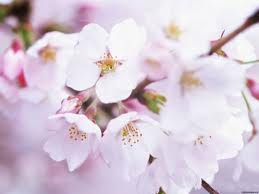 Падіння ціни на сільськогосподарську продукцію
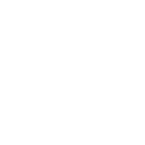 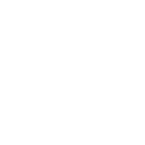 2
1
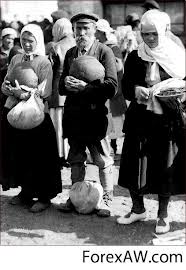 Інфляція
Руйнування товарного ринку
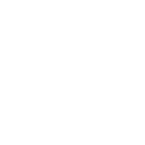 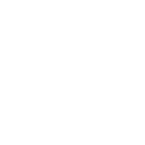 3
4
Безробіття
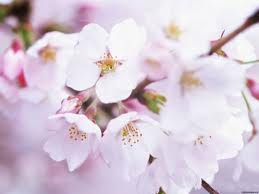 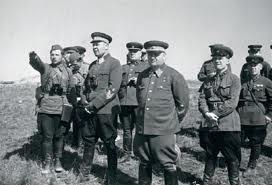 Японські військові спекулювали на тих часах, коли безпека японських інтересів і колоніальних військ у заморських володіннях була беззастережною.
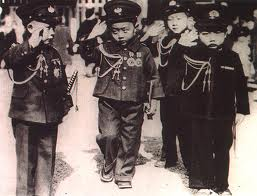 Вони переконували співгромадян, що потрібно було накопичувати військові сили для «відновлення справедливості» і ввести в оману західну дипломатію щодо дійсних намірів Японії на міжнародній арені.
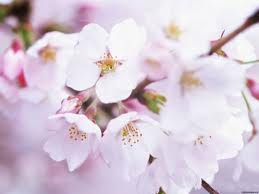 Шкільна карта «Сусіди Японії»
5
Західне узбережжя США й Канади, Австралія
4
3
Решта Китаю, Індокитай, Борнео й Гавайські острови
2
Північний Китай і частина російського Сибіру
1
Тихоокеанські острови, Корея, Маньчжурія і частина Монголії
Токіо
Японія
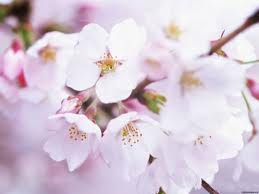 Політика Мінсейто Осаші Хамаґучі
Підтримка з боку:
Молодих офіцерів
1
2
Політиків
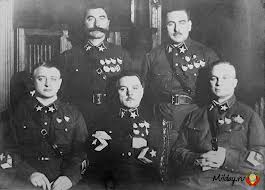 Учнівської й студентської молоді
Кримінальних елементів
3
4
“О. Хамаґучі потрапив під шквал критики за безпорадне борсання в трясовині проблем і загинув у результаті терористичного акту правих бойовиків.”
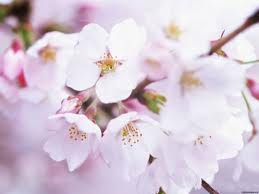 Особливо велику прихильність виявляли до них керівники дзайбацу - потужних трестів і концернів, котрі контролювали такі ключові сектори економіки, як:
Фінанси
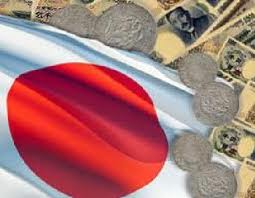 Важка промисловість
Транспорт
Торгівля
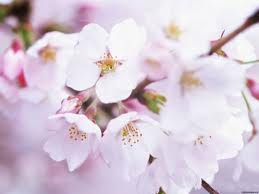 Головне завдання об'єднання «Дай-Айя-Кіотай»
2
1
Поширення торговельного впливу Японії
Пропаганда японської культури та мови на Азіатському континенті
3
4
Приділяти значну увагу ідеологічному вихованню молоді, об'єднаної в окрему спілку «Молода Азія»
«Визволення» інших азійських народів під протекторатом Токіо
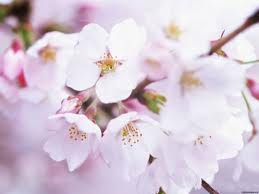 Вище армійське командування
Підтримка бізнесових кіл
Чиновники
Впливові засоби масової інформації
Агресивні акції на міжнародній арені
Вихід Японії з Ліги Націй
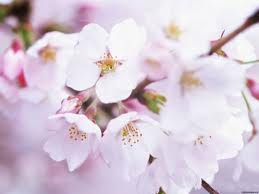 Дякуємо за увагу!